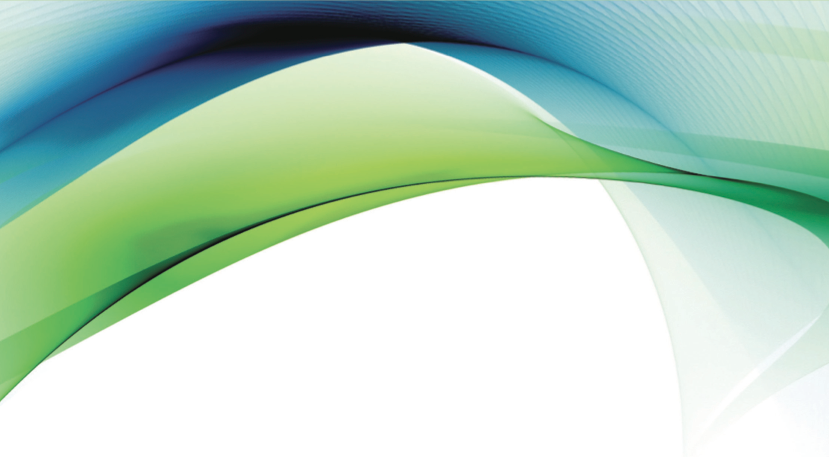 Community Choice Aggregation
A Local Government Tool to 
Boost the Local Economy, Increase Resiliency and Green the Grid
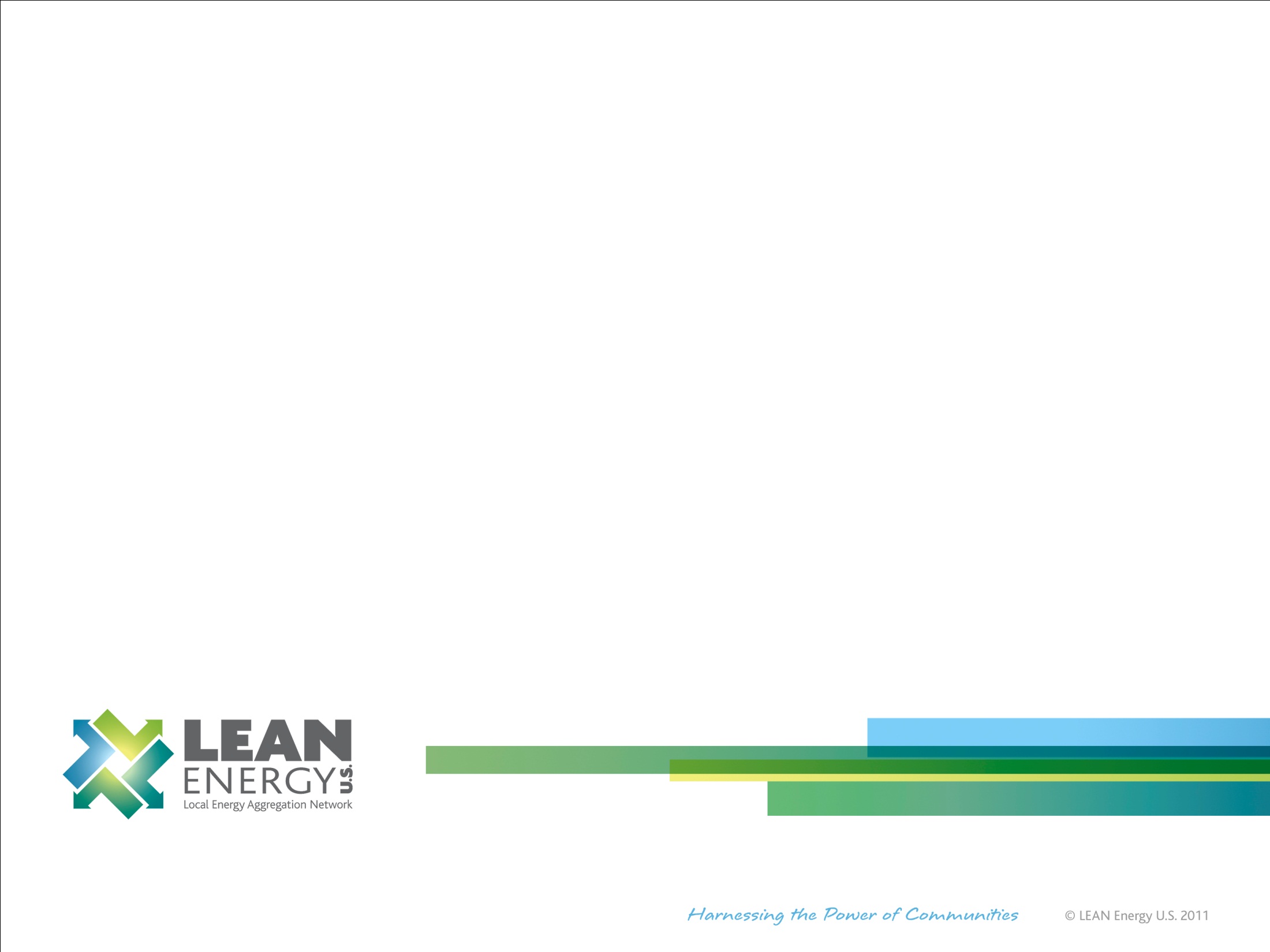 The Evolution of the Grid
The full stack utility monopoly of 100 years ago made sense
One Size Fits All: Safe, Reliable and Affordable Energy for Everyone
Mission Accomplished – But times have changed
Technology is enabling distributed energy resources
Communities want, and can, have choice
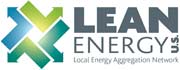 Enter Community Choice Aggregation or CCA
A Public Entity that allows community participation in energy choices: City, County or Regional 
Not Anti-Utility but Pro-Community while allowing the Utilities to continue to do what they do best
Not full Municipalization - also called Muni-Lite 
Transmission and Distribution remain with the Utility
The utility continues to provide the same services such as Outage Support, Billing, Grid Maintenance and Capital Improvements
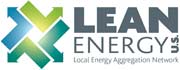 Benefits
Local Control over Energy Choices – Which is simply not possible with current regulatory environment
Economic Development – Local energy production, local labor content and other community specific needs
Equity – Rate setting, other programs
Resilience – Humboldt Solar+Storage project
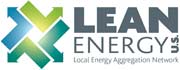 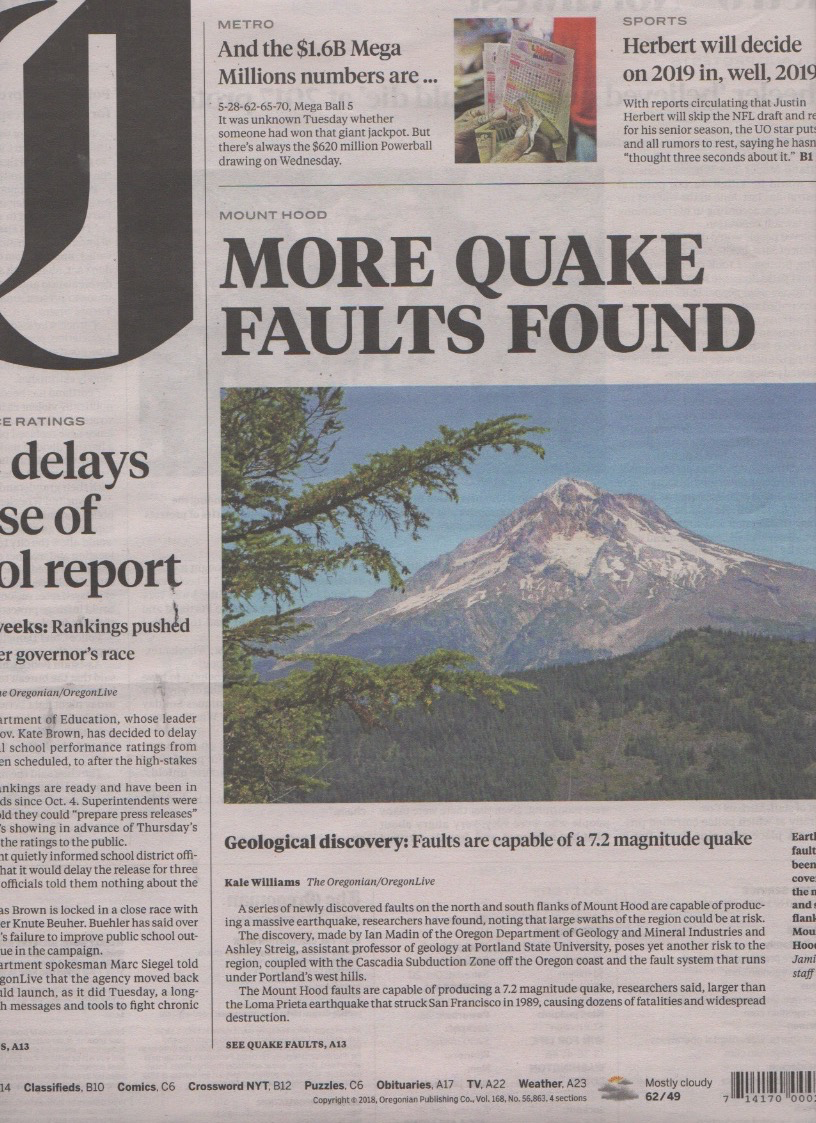 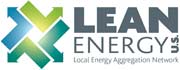 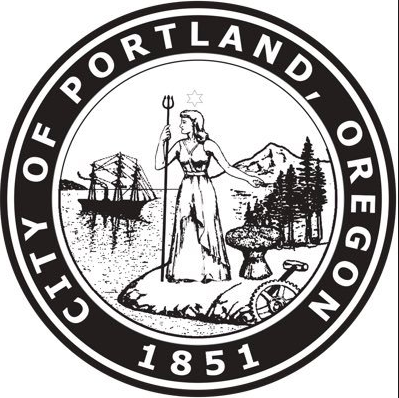 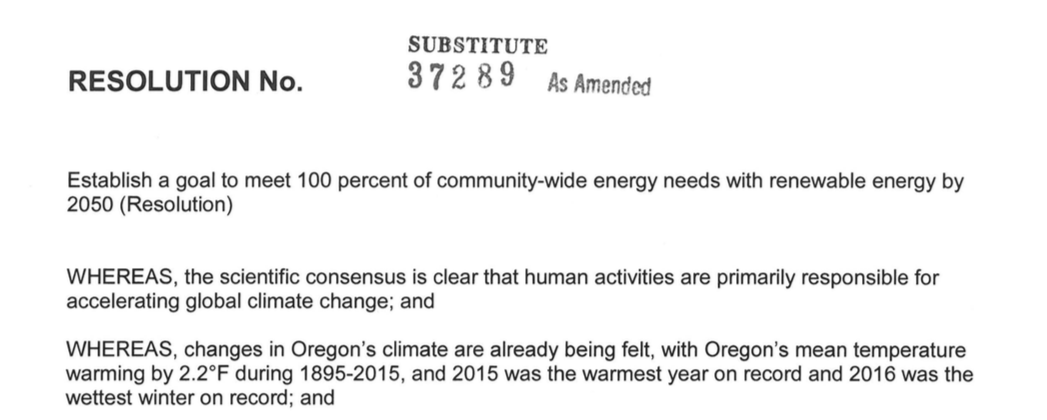 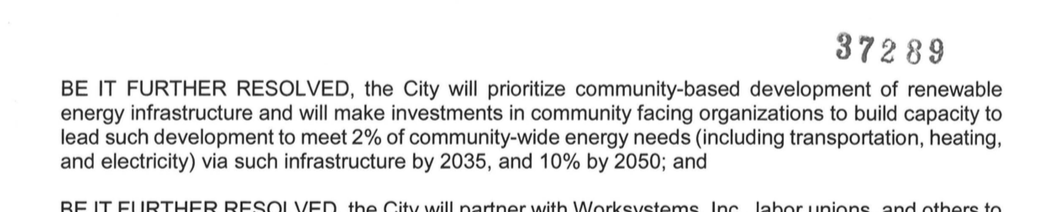 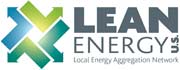 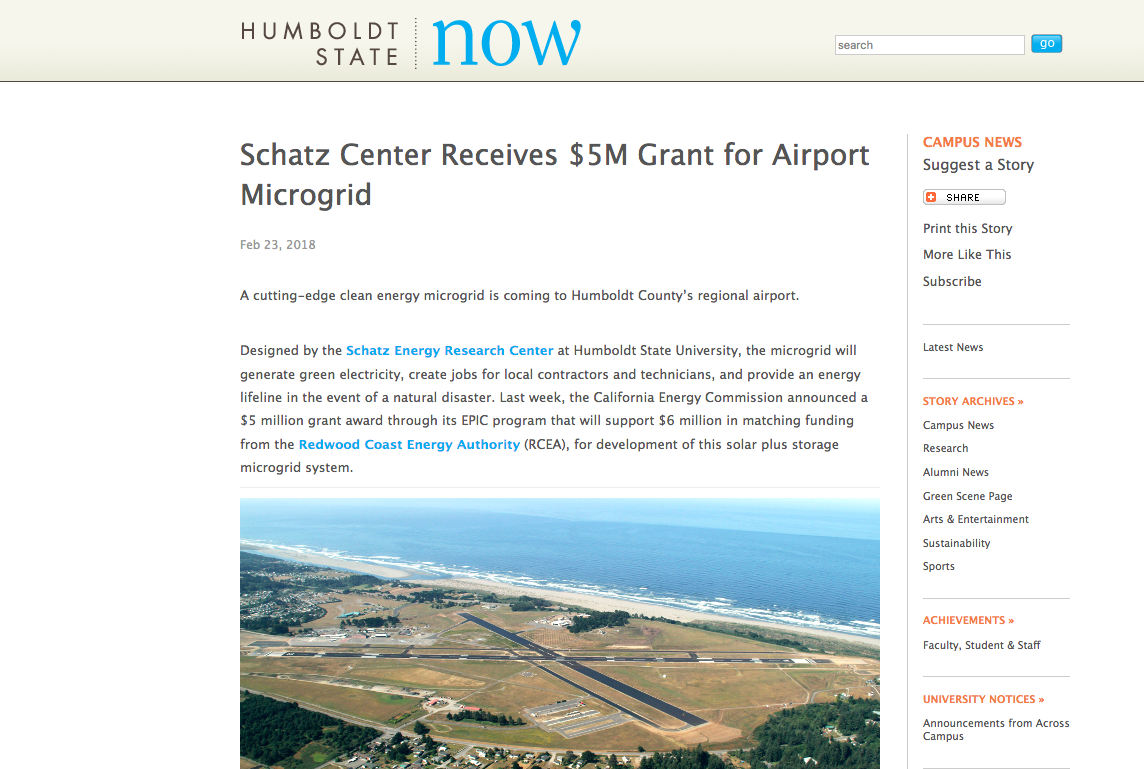 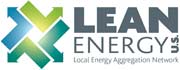 Marin Clean Energy – 10.5MW solar project
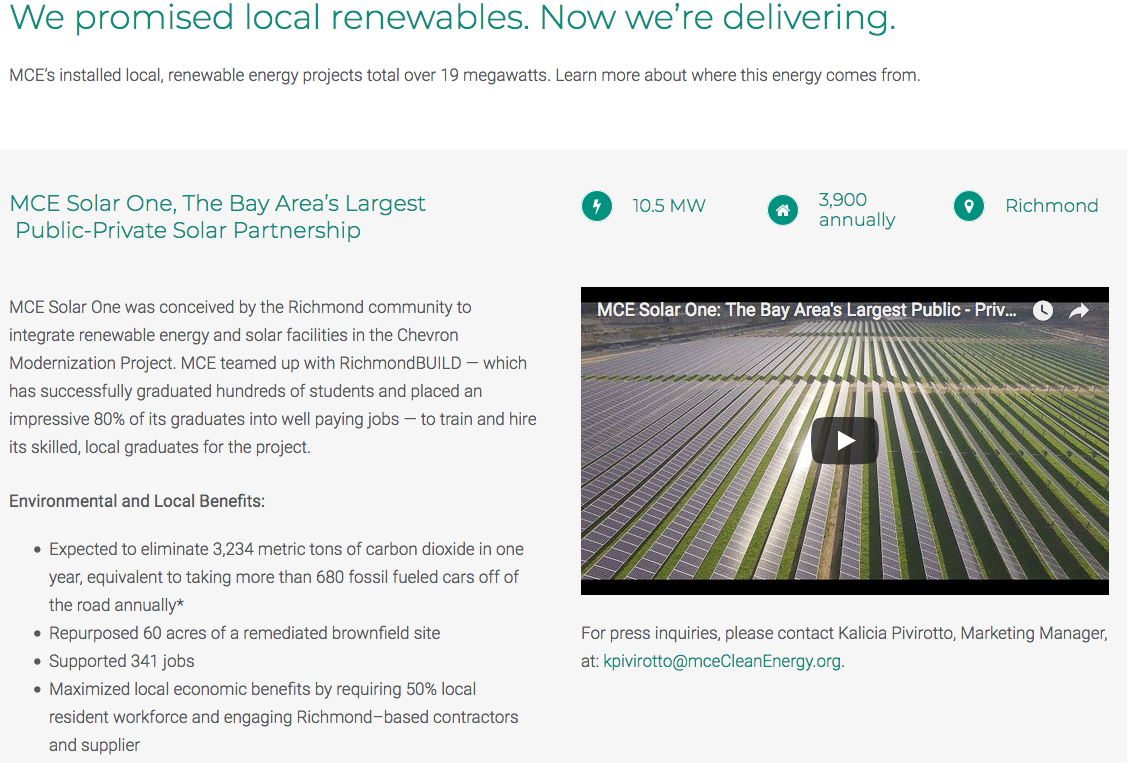 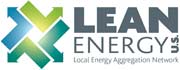 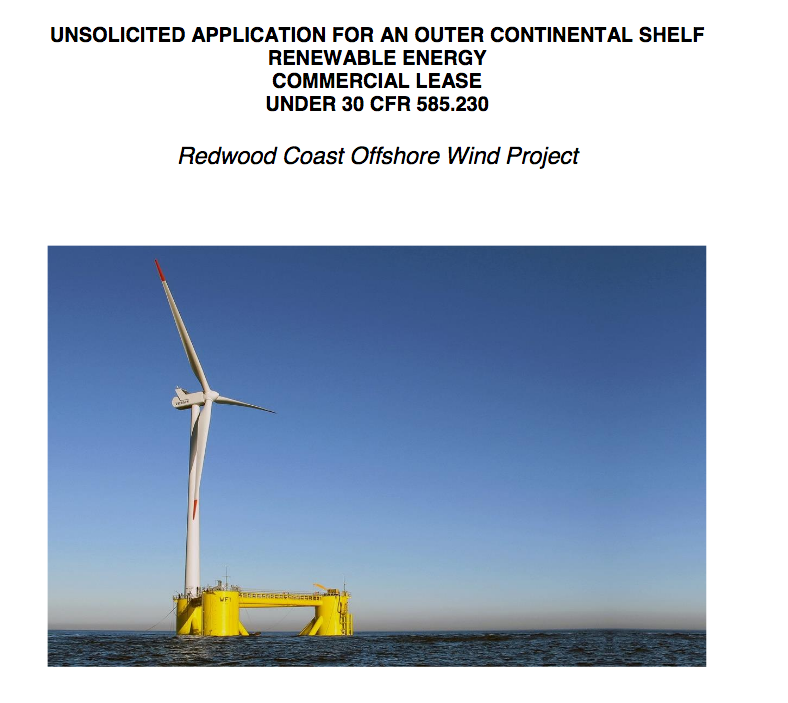 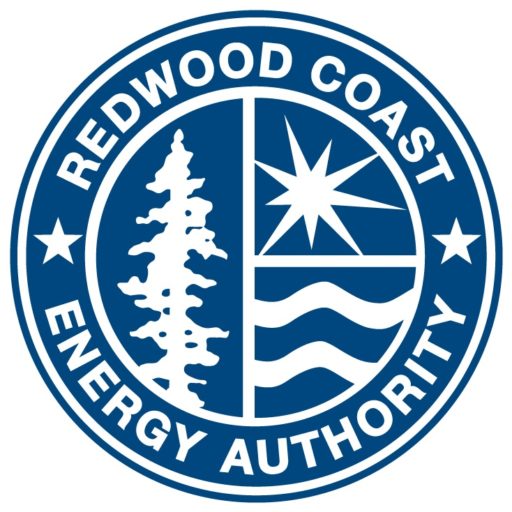 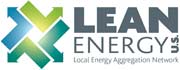 Key tenants of an Oregon CCA solution
The Energy Trust of Oregon remains a key partner
Conformance to the Renewable Portfolio Standard (RPS)
COUs are outside this effort – but could see opportunity
The Oregon Public Utility Commission’s role remains vital
Key questions to be answered include:
Exit Fees aka Stranded Asset Cost
Provider of Last Resort 
Resource Adequacy 
Remaining Utility Ratepayers held harmless
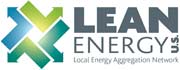 Next Steps – Making it a Reality
The Ask: Local community Resolution or Letter of Support to explore the concept
Enabling Legislation 
Local support will be critical
Continued stakeholder input
Public Utility Commission Rulemaking
Once in place it will be up to local communities to participate
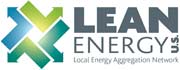 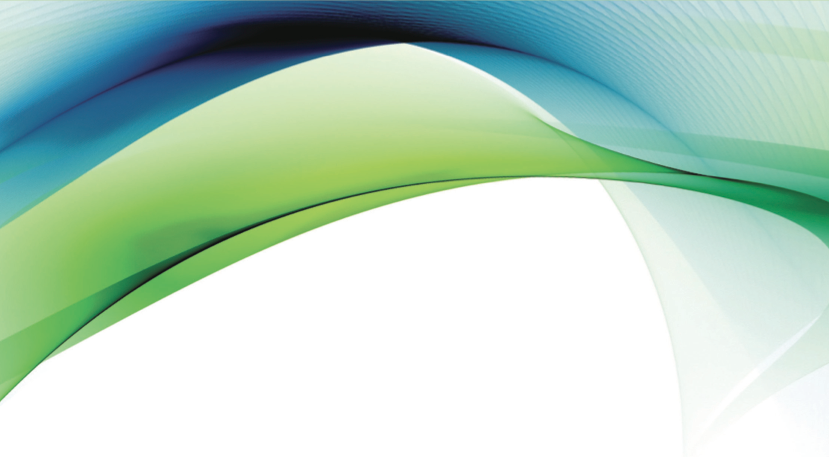 Thank You

www.leanenergyoregon.org
www.leanenergyus.org


Alan Hickenbottom
alan.hickenbottom@gmail.com 
503-703-0602
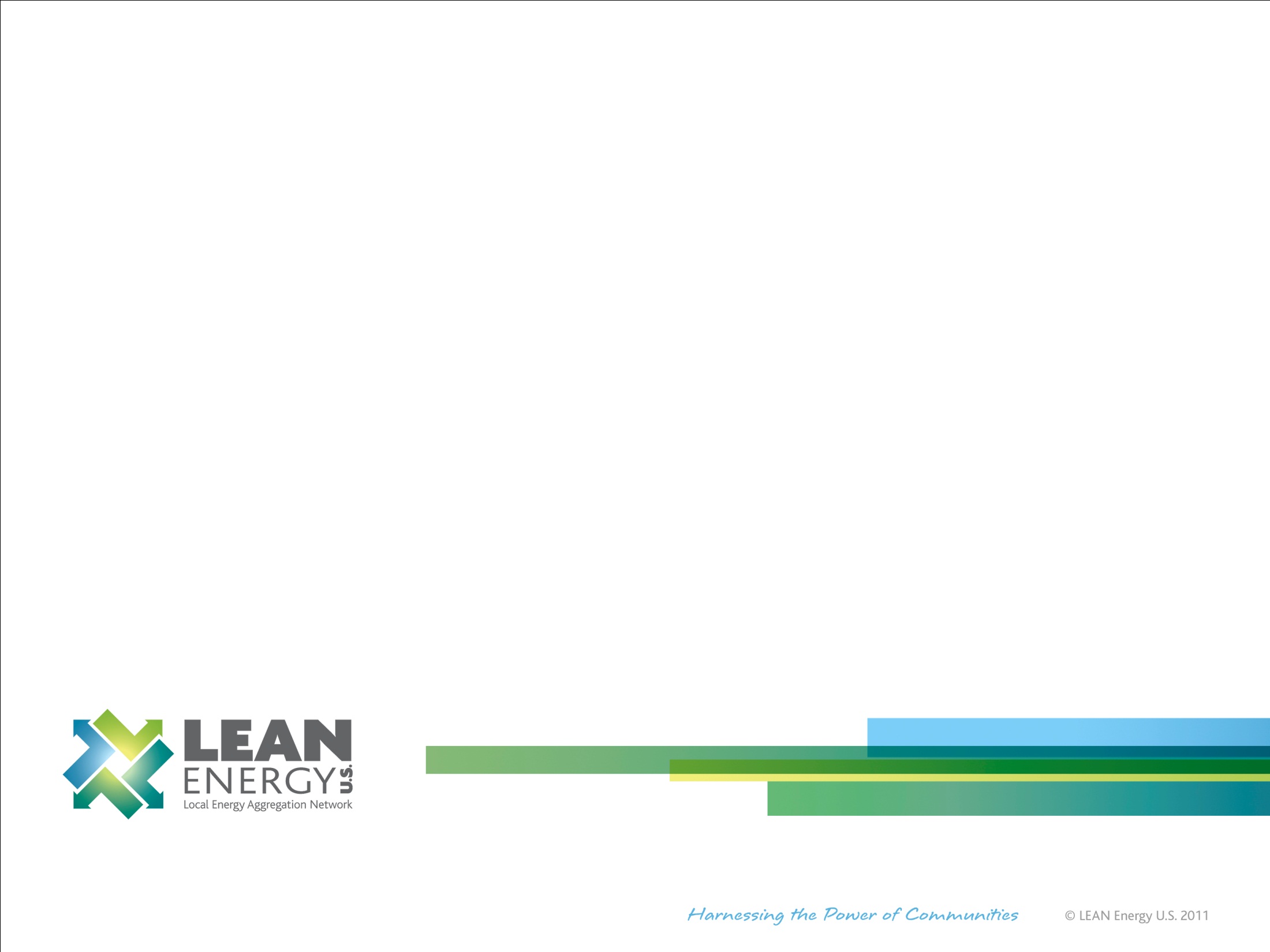